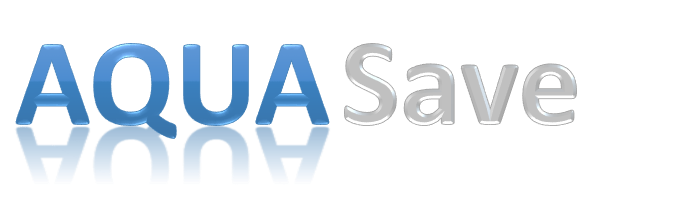 Demonstration/pilot activities WATER-1b-2015
Innovative Membrane-based hybrid system applied to the FOOD Processing industry
1,5MLL€ investment-24months 
DEMO to enhance market prospects of a wastewater treatment (WWT) system applied to the FOOD processing industries
Food processing is a resource-intensive industry 
responsible of the 12% of the total EU industrial water use.
- Reduction of water consumption and effluents generation  wastewater treatment plant 85% water reutilization- FOOD processing wastes valorization, recovery of added value products from processing effluents- Pilot plants*3  9 DEMO activities for different targeted water-intensive food industries - Assessment of the technology implemented, techno-economical validation at industrial scale & LCA- Technology transfer other food processing companies and to other industrial sectors are foreseen